جامعة الموصل كلية الزراعة والغابات2010-2011إعداد رضوان الحمداني
فستق الحقل (الفول السوداني) Groundnut
العائلة: البقولية Fabaceae
الاسم العلمي: Arachis hypogaea
المقدمة
يعتبر الفول السوداني أو فستق العبيد من أهم المحاصيل الزيتية و هو من المحاصيل الصيفية. موطنه الأصلي أمريكا الجنوبية 
وهو من المحاصيل الصيفية الرئيسية .
الأراضي المناسبة لزراعة الفستق ما تكون أراضى رملية أو صفراء خفيفة حيث يناسبه هذا النوع من الأراضي
يعتبر الفول السوداني من المحاصيل ذات العائد النقدي العالي، ويزرع منه في الولايات المتحدة الأمريكية وحدها سنويا حوالي 700ألف هكتار .
يحتوي الفول السوداني على 26% من وزنه بروتين، و50% مواد دهنية، ودهنه رقيق غير ضار.
أما القشرة الحمراء التي تغلف الثمرة الداخلية فهي غنية بفيتامين(ب) .
الوصف النباتي
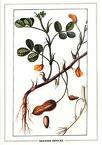 الجذر :
وتدي قوى النمو والأفرع الجانبية المتعددة تمتد بضع بوصات بالأرض ومعظم الجذور عليها عقد جذريه والشعيرات الجذرية قليلة . 

الساق:قائمة أو نصف قائمة أو مفترشة عليها أوبار وتتألف من عقد وسلاميات تخرج الأفرع الثمرية (الإبر) التي ستتشكل عليها الثمار (القرون) من العقد السفلية القريبة من سطح التربة.
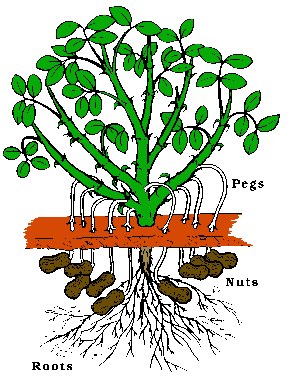 الوصف النباتي
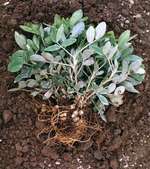 الورقة: ريشية مركبة من أربعة وريقات خضراء داكنة تنطبق مساءً وعند هبوب الرياح.
الثمرة: قرن يحتوي من 1-3 بذور يختلف لونه حسب الأرض التي يزرع فيها النبات.
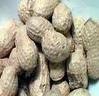 الوصف النباتي
البذرة : من ذوات الفلقتين لونها ترابي أو أحمر أو قرميدي غنية بالبروتين والزيت والكربوهيدرات والعناصر المعدنية والفيتامينات.
الأزهار : لونها أصفر إلى برتقالي بحسب الصنف محمولة على حوامل زهرية ناتجة عن العقد السفلية القريبة من سطح التربة وتتحول بعد التلقيح إلى ثمار تتغلغل بعدها في التربة.
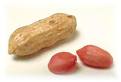 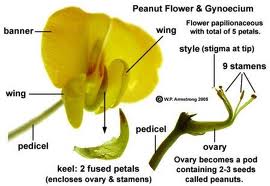 الأصنـــاف
تصنف نباتات الفول السوداني:‌أ- طبيعة نمو النبات ( قائمة ، نصف قائمة ، مفترشة(‌ب- الغرض من زراعتها ( مائدة – زيتية).‌ج- عمر النبات :مبكرة قصيرة العمر (90-95) يوممتوسطة العمر (110-115) يوممتأخرة طويلة العمر (125-160) يوم.أهم الأصناف المحلية (مائدة()-1 البلدي – التركي) أصناف مائدة إنتاجيتها (250) كغ/هـ وسطياً.)-2 سوري ) ساقه نصف قائمة ، القرن يحوي بذرتين إنتاجيته 4500 كغ/هـ وسطياً.)-3 ساحل) ساقه نصف قائمة القرن يحوي بذرتين أو أكثر إنتاجيته 4550 كغ/هـ وسطياً.الأصناف الزيتية غير مزروعة بالقطر تمتاز بارتفاع نسبة الزيت فيها أكثر من أصناف المائدة بـ10-20 % بذورها صغيرة الحجم وصعبة الجمع عند نضج المحصول
أهم الأصناف
جيزة "5" :من الأصناف الرومية
جيزة "6 " :من الأصناف المستنبطة حديثا وهو من الطرز القائمة ومبكر فى النضج 
اسماعيلية "1" :صنف مستنبط حديثا ويجرى إكثار تقاويه تمهيدا لتوزيعها على الزراع وهو من الطرز القائمة 
يمتاز بالإنتاجية العالية حيث يعطى محصولا أعلى بحوالى 1-2 أردب عن الصنف التجارى جيزة5 
علاوة على تميزه أيضا بوجود طور سكون فى البذرة بعد تمام النضج وتحمله الإصابة بأمراض الأعفان والتبقعات،
المتطلبات البيئية لمحصول الفول السوداني
الطقس المناسب : يحتاج هذا المحصول لطقس دافئ أو معتدل عند الإنبات.
الحرارة المناسبة عند بدء النمو، 20-25 م° وأثناء نمو الأزهار وأقل من هذه الحرارة خلال فترة النضج.
التربة المناسبة : لايحتاج المحصول إلى أرض خصبة كثيراً بل إلى تربة خفيفة، متوسطة الرطوبة، جيدة التهوية.
كما لا تنجح زراعته فى الأراضى الطينية أو الثقيلة بسبب شدة تماسكها وعدم إكتمال نضج القرون وتغير لونها. 
إن الماء مهم جداً حتى تتكون القرون ولكن يجب الانتباه فكثرة المياه تفسد الثمار.
العمليات الزراعية
موعد زراعة الفول السوداني: يزرع الفول السوداني في ثلاثة مواعيد حسب المناخ:
ففي المناطق الدافئة : يزرع ما بين 15 آذار – 15 نيسان
وفي المناطق المعتدلة : يزرع ما بين 15 نيسان – 15 أيار
وفي المناطق الباردة : يرزع ما بين 15 أيار – 15 حزيران أي بعد زوال فترة الصقيع.
الدورة الزراعية
يجب إتباع دورة زراعية ثلاثية أو ثنائية على الأقل بحيث لا يزرع الفول السوداني في نفس الأرض إلا بعد مرور2-3 سنوات لأن ذلك يساعد على تقليل الإصابة بالأمراض وكذا تحسين نوعية الثمار.
الحراثة وطريقة الزراعة
تحرث الأرض حرثتين متعامدتين ثم تزحف وتخطط 
أما فى الأراضي الرملية فيكتفي بحرثه واحدة
ثم تخطط الأرض أو تترك بدون تخطيط حسب طريقة الزراعة وطريقة الري
طريقة الزراعة
أفضل طريقة للزراعة على خطوط حيث تساعد على إمكانية الترديم حول النباتات على أن تزرع فى جور على أبعاد 10سم.
وتتم الزراعة فى الثلث السفلى مع وضع بذرة واحدة فى الجورة ثم تروى رية الزراعة ويعاد الرى بعد (5-6أيام) للمساعدة على إكتمال الإنبات. 
أما فى حالة الزراعة تحت نظم الرى الحديثة (التنقيط أو الرش) فتزرع البذور بدون تخطيط خاصة تحت نظم الرى حيث تزرع البذور فى سطور تبعد 60سم عن بعضها ،10سم بين الجور للأصناف جيزة"5" ،جيزة "6" اسماعيلية 1 . على أن يتم الترديم حول النباتات قبل التزهير
معدل التقاوى
يجب الزراعة بالتقاوى المنتقاه من الأصناف ويحتاج الفدان إلى 75 كجم ثمار أى حوالى (45-50كجم) بذره من الأصناف جيزة "5" ، جيزة "6" ، إسماعيلية 1 ويفضل الزراعة بالبذرة لسرعة الإنبات وحمايتها من الإصابة بالأمراض ويجب معاملة التقاوى بمطهرات البذرة قبل الزراعة بحوالى 24 ساعة وهى
الريزوليكس T أو التوبسين M بمعدل 3 جم / كم بذرة كما يمكن معاملة البذور باللقاح البكتيرى مع مضاعفة الكمية من 2 – 3 كيس للفدان وذلك قبل الزراعة مباشرة
الأسمدة المستخدمة
التسميد العضوى.
الأسمدة الكيماوية.
التسميد الآزوتى .
سماد نترات الكالسيوم .
التسميد البوتاسى .
موعد اضافة السماد وكميتة
الأدغال وطرق مكافحتها
أولا: مكافحة الحشائش: يتأثر الفول السودانى بشدة بوجود الحشائش فى أى فترة من فترات نموه ويزيد النقص فى المحصول بزيادة كثافة الحشائش، تنتشر أنواع الحشائش عريضة الأوراق كالرجله وعرف الديك والشبيط أو الحشائش النجيلية الحولية مثل حشيشة ساندبار وأبو ركبة والدفيرة ورجل الحربايه والنجيل الحولى أو الحشائش المعمرة مثل النجيل المعمر ، يتم مكافحة هذه الأنواع عن طريق إتباع بعض الأساليب الزراعية مثل إعطاء رية كذابة لكى تنبت الحشائش ثم حرثها حيث تفيد هذه الطريقه فى تقليل الحشائش بدرجه كبيره كما يفيد إستخدام العزيق فى التخلص من هذه الانواع.
او المكافحة الكيمياوية:تتنوع مبيدات الحشائش فى تأثيرها على الحشائش حسب انواعها .
الحصاد
بعد ظهور علامات النضج السابق الإشارة(اصفرار الاوراق وابتداء العروش الجفاف وسقوط الاوراق السفلية) إليها يمنع رى الأرض ويتم تقليع النباتات يدوياً بعد أسبوع من إيقاف الرى ثم تترك النباتات لتجف بحيث تكون قرون النبات لأعلى لتعرضها لأشعة الشمس ثم يتم فصل القرون عن العرش . وتنقل القرون إلى الجرن أو إلى مكان مسطح جاف وتنشر القرون فى طبقة سمكها حوالى 10 سم وتقلب يومياً لتمام الجفاف وتستمر عملية التجفيف مدة 10 – 15 يوم مع تغطية القرون ليلاً بمشمع 
لمنع زيادة الرطوبة بها بواسطة مياه الندى وعدم تحول لون القرون إلى اللون الأسود.
التعبئة والتخزين  للفول السوداني
تعبأ القرون بعد ذلك فى أجولة من الخيش تخزن فى مخازن نظيفة جيدة التهوية حيث توضع على عروق خشبية لمنع ملامستها لأرض المخزن وترك مسافات مناسبة بين العبوات لضمان التهوية للوقاية من تكون الأفلاتوكسين فى بذور الفول السودانى .
التسويق
لكي يتم التسويق يجب أن تتوفر فيه المواصفات العالية التجارية ونوجزها بمايلي:
خلو الثمار من مادة الأفلاتوكسين
أن تكون الثمار متماثلة الحجم
أن تكون القرون مليئة بالحبوب
أن تكون القشرة بيضاء اللون
أن تكون الحبوب ضمن قرون متماثلة الحجم من أجل عملية التصنيع.
بعض العيوب التجارية:
حبات ضامرة لعدم اكتمال النضج داخل التربة
حبات فارغة لعدم اكتمال تلقيح الزهرة بسبب لفحة حر
حبات سمراء نتيجة قلع المحصول قبل الجفاف المناسب أو زراعة النبات بأرض ثقيلة أو نشر الإنتاج أثناء التجفيف بطبقة سميكة أكثر من 12 سم وعدم تقليبه بشكل كاف.
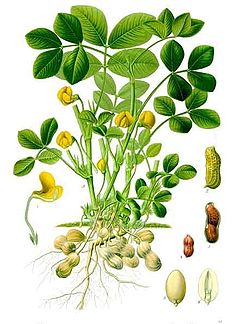 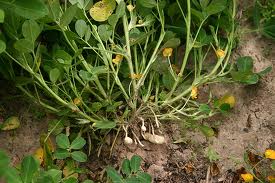